Medidas de tendencia Central
2020
Objetivo
Estiman medidas de tendencia central para datos agrupados descubriendo complejidad
¿Qué significa que los datos estén agrupados? 

¿Cómo podemos reconocerlos?
Media o Promedio
Ejemplo
Calculemos la media para los siguientes datos.
Es decir, los niños con sobrepeso tienen como promedio 16,24 meses
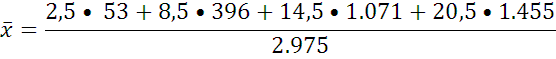 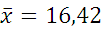 Moda
Ejemplo
Ejercicios
1. Al rendir un examen de conducción se mide la rapidez de reacción en segundos de cada persona. En un día de examen los tiempos registrados fueron los siguientes.






Calcula la media y la moda
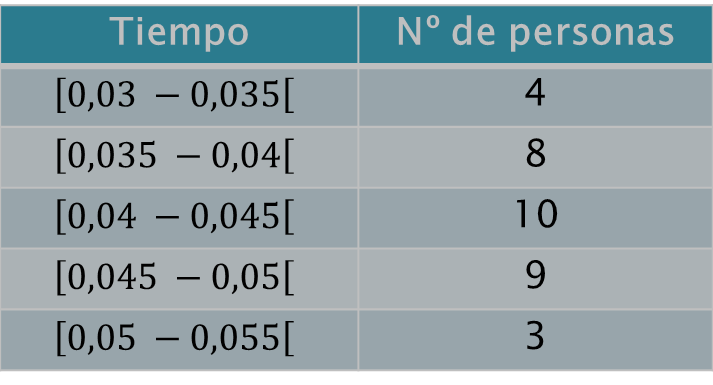 0,0325
0,0375
0,0425
0,0475
0,0525
3. Un fabricante de neumáticos ha recabado, de los diferentes concesionarios, información sobre la cantidad de miles de kilómetros recorridos por un modelo concreto de esos neumáticos hasta que se ha producido un pinchazo o un reventón del neumático. Los concesionarios la han proporcionado los siguientes datos:
Mediana
Es aquel valor que no supera, ni es superado, por más de la mitad de las observaciones.

Cuando en un conjunto de datos existen valores extremos, el indicador más representativo es la mediana ya que, a diferencia de la media, ésta no se ve afectada por éstos.

 ¿Qué problema se nos presenta cuando los datos están agrupados?, ¿Entre qué valores podemos saber que se encuentra la mediana?, ¿Cómo podríamos saber si debería estar más cerca del límite inferior o superior del intervalo?
Cálculo de la Mediana
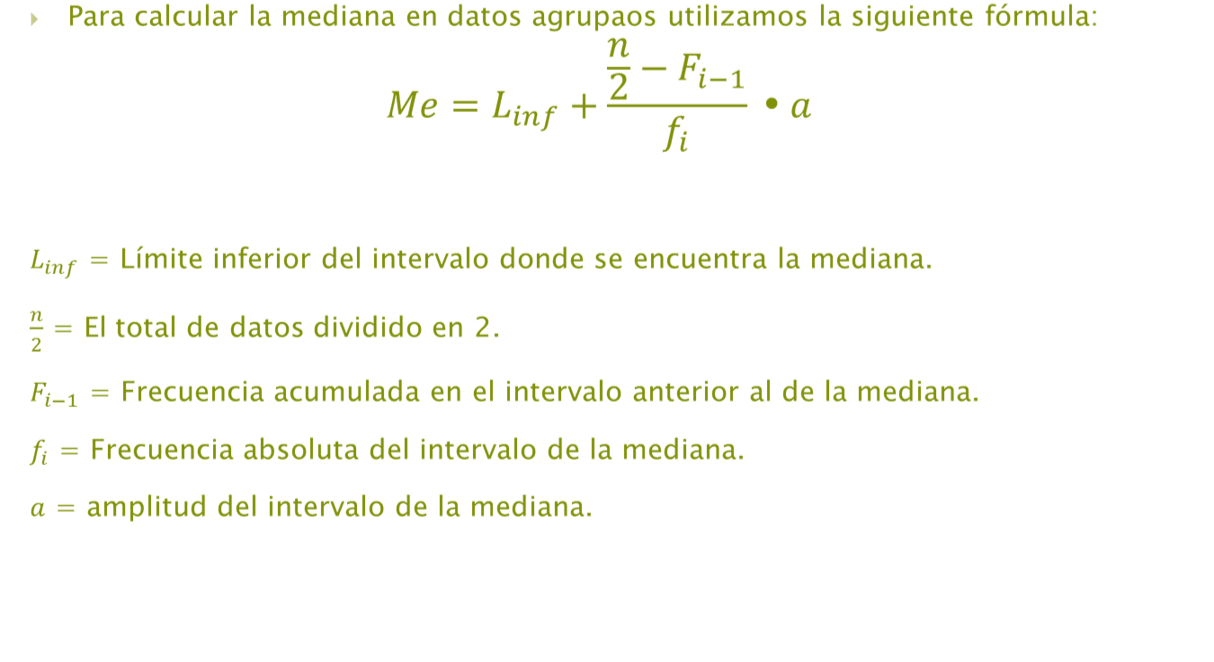 Ejemplo
Encontrar la mediana.
Calculemos la mediana
Reemplazando en la fórmula
Es decir, el 50% de los niños con sobrepeso tienen una edad igual o menor a 16,8 meses
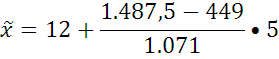 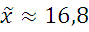 Ejercicios
1. La tabla de frecuencias resume la información obtenida de la medición del coeficiente intelectual (CI) de 65 niños.







Calcular la mediana de la muestra
2. Una prestigiosa frutería tiene como norma clasificar los mangos según su tamaño, de cara a la venta, en superiores y normales. Los superiores son aquellos cuyo peso es superior a 450 g. De una partida, representativa de los mangos que recibe normalmente, se ha obtenido la distribución de frecuencias siguientes:
Calcular las MTC
3. Para lanzar un nuevo producto al mercado, una empresa estudia el tiempo de publicidad, en segundos, empleando en los medios audiovisuales por otra empresa que produce un producto similar.
¿Cuál es la duración media de los anuncios?
¿Cuál es la duración más frecuente?
¿Bajo que duración se encuentra a lo más el 50% de los avisos?
La duración promedio de los anuncios es de 29,7 segundos.
La duración más frecuente es de 27,5 segundos.
A lo más el 50% de la muestra es menor o igual a 26,9 segundos.